Network Effects on Social Networks
Quoc-Anh Do
(Sciences Po, Paris)

Institutional and Organizational Economics Academy
22-26 May 2017
Social Networks and Economics
“Social networks” in economics?
 Economic sociology: Embeddedness of economic activities/interactions in non-economic relationships, even in market economies (Mark Granovetter)
 Modern economics: structure of pairwise relations that conditions all individual choices.
Examples: trade costs due to physical and non-physical distances (global, local levels), trust and organization of the firm (mergers/acquisitions), friends/relatives/compatriots and labor market choices
Recent boom in economic research on social networks.
Empirical economists rely heavily on the persuasiveness of the empirical methodology used to test hypotheses on data
2
Definition of social networks in economics
Mathematical definition of a social network: a graph
 A set of nodes/vertices: V
 A set of edges/links/connections: E. Edges may be directional or undirectional. They may carry weights (distance).
 There can be different types of edges, corresponding to different dimensions of a network (e.g. links between family members, between creditors-debtors, between co-workers)
Some simple examples:
 Trade between countries (total/by industry)
 Group structure: classroom, ethnic group, etc.
3
Network of U.S. senators, 1999
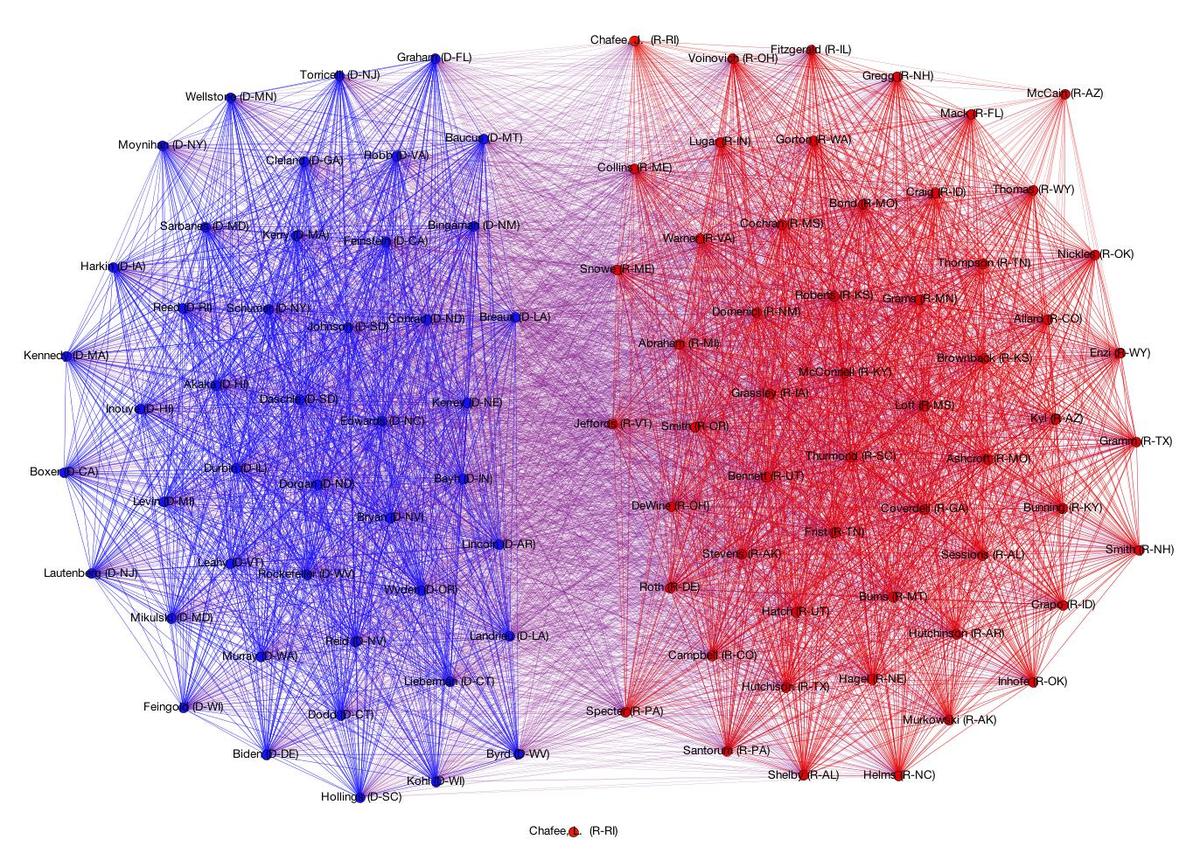 4
Network of U.S. senators, 2013
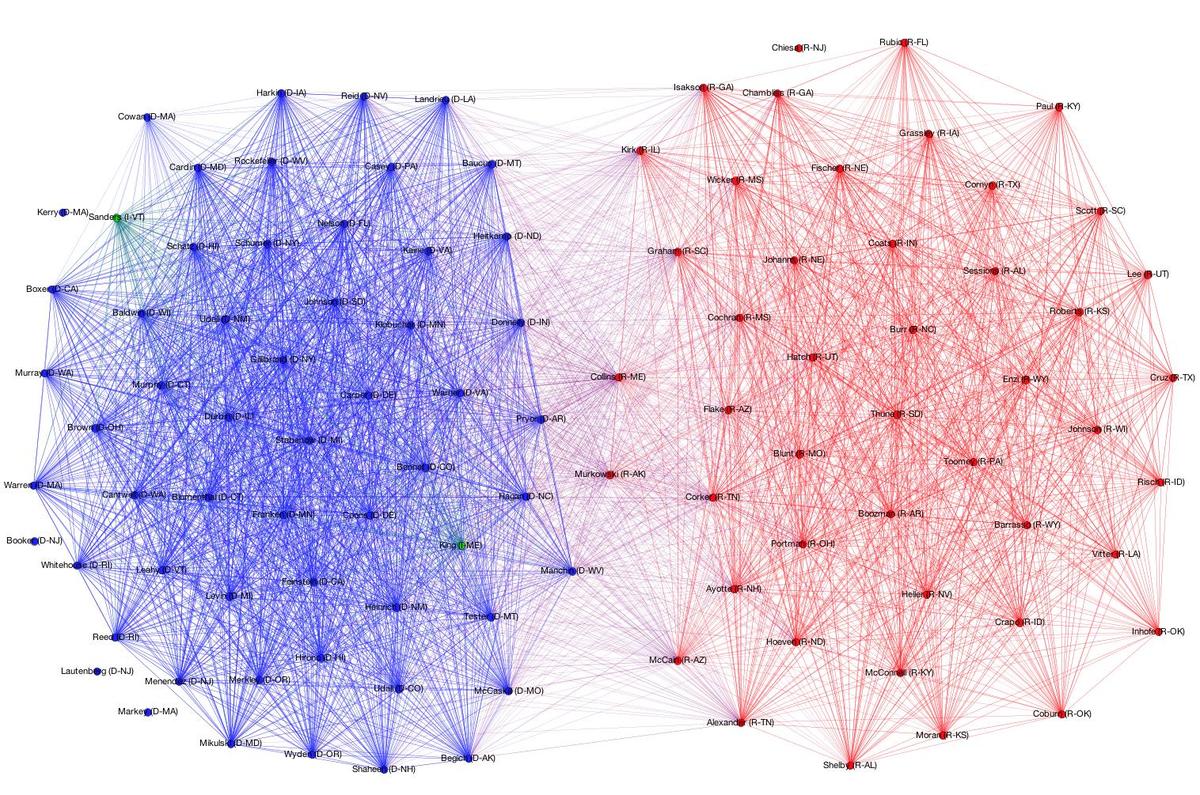 5
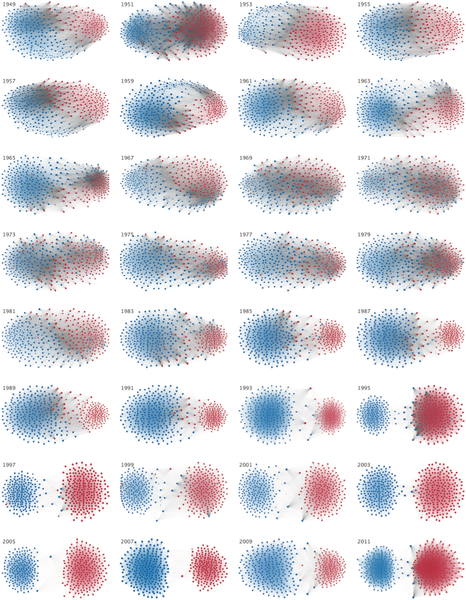 Andris C, Lee D, Hamilton MJ, Martino M, Gunning CE, et al. (2015) The Rise of Partisanship and Super-Cooperators in the U.S. House of Representatives. PLOS ONE 10(4): e0123507. https://doi.org/10.1371/journal.pone.0123507
http://journals.plos.org/plosone/article?id=10.1371/journal.pone.0123507
6
Empirical questions on social networks
What determines the network structure?
 Testing theories of network formation
 Individual/pairwise/full-network determinants of links
Does the network matter? To what extent?
 Links versus non-links
 Variation among peers/connected nodes
 Network position
 Testing different theories based on given network structure, such as information diffusion, social learning, games on network, etc.
In reality: usually both stages
7
A typical example from the literature
Hogwarts: Assignment into groups by “magic hat”. Same-group students interact a lot
Friendship forms more among
same-group students
… and less across different groups
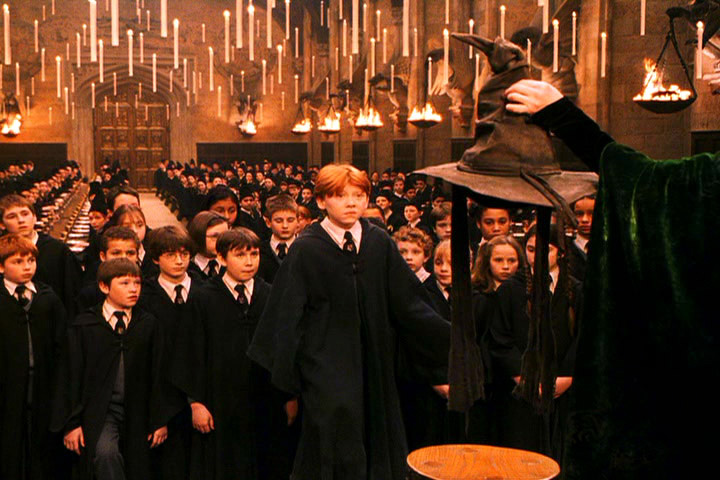 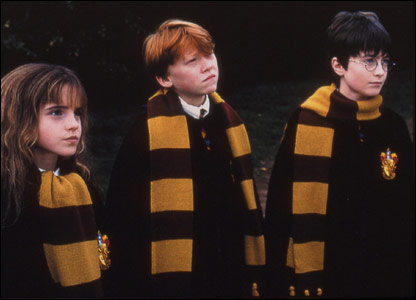 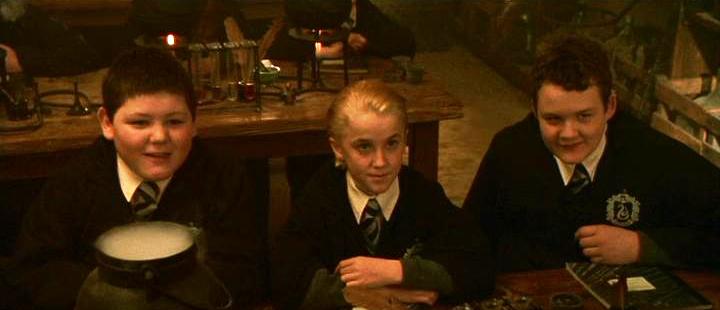 8
[Speaker Notes: A typical example from the literature, similar to most cases studied before]
Same-group and friendship influences
Peers in the same group may affect each other
But true friends have much 
more influence
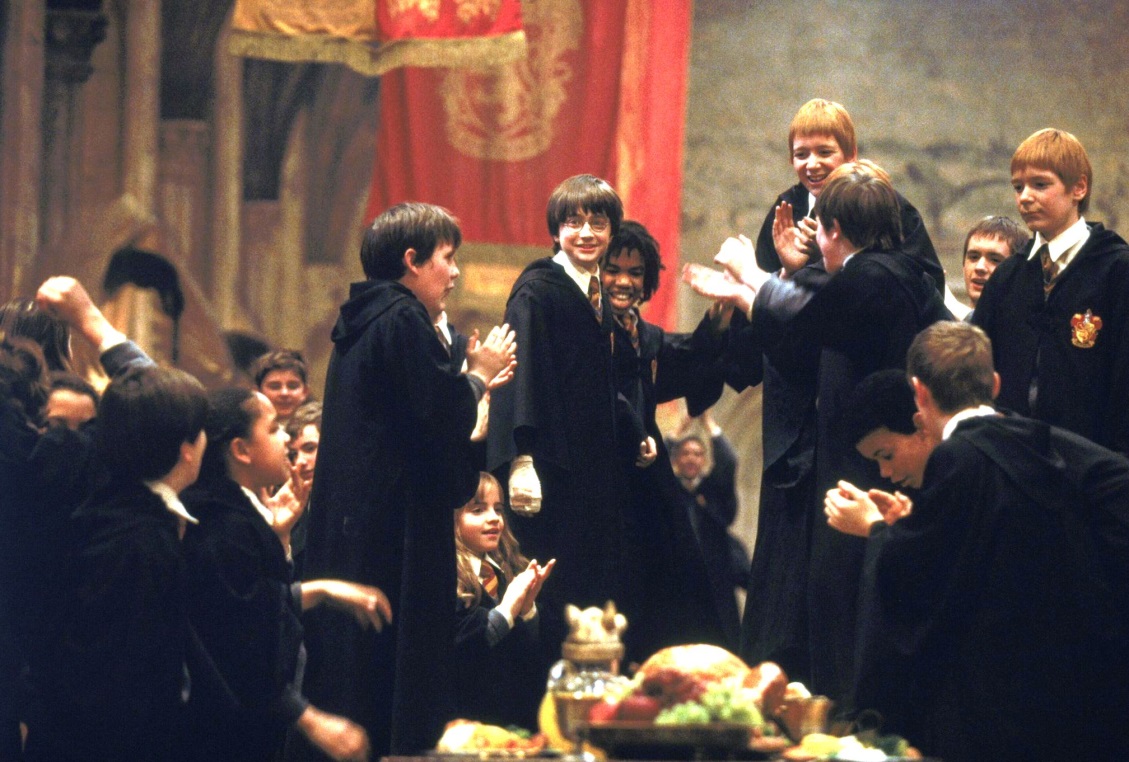 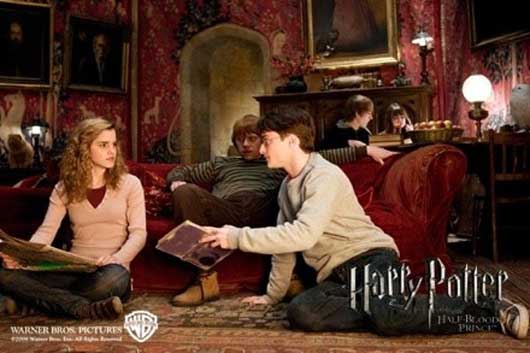 9
Empirical challenges
10
Difficulties of estimating beta
11
Difficulties of causal interpretation
12
Elements of solution
Angrist’s suggestion: Separate “receiver” and “source” of peer effects; with exogenous shocks from those sources
Example: Kling et al.’s (2007) study of Moving To Opportunities
 Treated households are randomly given vouchers to move to better-off neighborhoods
 Estimate the effect of the neighborhood on treated households
To address homophily: randomize connections, or find an exogenous instrument variable for connections
Implementation of an IV for connection is difficult in a framework of individual-level equation
13
Alternative specification
14
Some examples on firms’ political connections
First example on estimating impacts of political connections
Question: Do firms draw unmerited benefits from social connections with politicians?
We will go through standard designs + my own work
15
Cross-country evidence: Faccio 2006 AER
1)
Politician
Top corporate officers/ Large shareholders
2)
Politician
Top corporate officers/ Large shareholders
Chiefs of State (government, parliament)
3)
Politician  Board 
Officers/Large SHs  Politics
Politician
Politician
Firm
Firm
4)
Cumulative Abnormal Returns
16
Connections to Parties: Goldman et al. 2009
1)
Political Party
Board Members
2)
Political Party
Board Members
board members with political positions
Change in control of both House and Senate following 1994 midterm election, and 2000 Δ in presidency
3)
Politician
Politician
Firm
Firm
4)
CAR, Procurement
17
Connections to VP Dick Cheney
1)
VP Dick Cheney
Firms
2)
VP Dick Cheney
Firms
Past CEO, board members, and Halliburton’s board
Heart attacks,  Cheney becomes running mate
3)
Politician
Politician
Firm
Firm
4)
CAR
18
Do et al.’s empirical design
Market reaction to value
Elected Congressman
E
Board member
M
Former classmates
Differential Value of Connection
Firm A
RDD of close elections: At the limit when vote margin0, equivalent to randomization between winner and loser
Market reaction to value
Defeated Candidate
D
Board member
N
Former classmates
Firm B
19
[Speaker Notes: We construct the social links between politicians and directors using former classmate networks. Politician E and director M are considered connected if they graduated from the same university program within 1 year of each other. 
Our identification comes from RDD of close elections to US Congress, and our outcome variable is post-election market reaction to value of connected firms.
That is, suppose firm A is connected to winning politician E through director M, and firm B is connected to defeated politician D through director N, our treatment effect measures the differential market reaction to firm A and firm B right after the election, which can be interpreted as the value of the connection to the elected politician.

Endogeneity and causality problems
Unobserved characteristics of elected/appointed politicians and firms; homophily of links
Reverse causality: strong firms connect to strong politicians 
Events are subject to endogeneity issues
Concurrent events; prediction precision of event probabilities, especially for rare events
Measurement of social networks of politicians and firms
By previous experiences, ownerships: endogenous
By campaign contributions: hard to address connections to individual politicians, because firms cannot contribute
Connections to individual politicians: Look at alumni networks]
Main results of the paper
On average: Negative effect on firm value when directors’ friends are elected to Congress
Effect dominated by politicians from positions in state politics, not by politicians from federal offices (incl. incumbents)
Explanation: loss of benefits when politicians leave (corruptible) state politics
Different from Shleifer Vishny’s (1994) effect as tested by Bertrand et al. 2008
This loss is stronger for more corrupt states, better-governed firms, possibly because of intense media scrutiny differences between federal and state politics
20
Contributions
New finding: Smaller benefits when friends are elected to higher offices
Benefits are not just function of power, but also scrutiny
Explains Tullock’s (1972) puzzle “Why is there so little money in politics?” (complement Ansolabehere Snyder 2003 JEP)
Implications on corporate behaviors, institutional design of elections, and checks and balances
Results focus on a well-defined type of connections: former university classmates
RDD avoids reverse causation, endogeneity of connections, of events; RDD is robust to market’s prediction errors of events
[Speaker Notes: Our paper contributes a new finding that in the context of US Congress election, higher offices may entail smaller benefits, and benefits depend not only on power but also on scrutiny. This novel finding helps explain Tullock’s puzzle “…”. This provides implications on “…”.
In addition, by implementing RDD, we also greatly improve the quality of the evidence, compared to previous works based on event studies. Finally, we look at a different type of connection, social links instead of direct links.

Simple point: scrutiny matters, because favoritism in a democracy can lead to legal problems (unlike nondemocracies)
Ansolabehere Snyder 2003 JEP: campaign money is a form of political participation, because low impact on politicians’ decision.
“This finding helps to explain Tullock’s (1972) puzzle. Money has little leverage
because it is only a small part of the political calculation that a re-election oriented
legislator makes. And interest group contributors—the “investors” in the political
arena—have little leverage because politicians can raise sufficient funds from
individual contributors. It is true that when economic interest groups give, they
usually appear to act as rational investors (for example, Snyder, 1990, 1992, 1993;
Grier and Munger, 1991; Romer and Snyder, 1994; Kroszner and Stratmann, 1998,
2000; Ansolabehere and Snyder, 1999, 2000a). However, this “investor” money
from organized groups accounts for only a small fraction of overall campaign
funds. Since interest groups can get only a little from their contributions, they
give only a little. As a result, interest group contributions account for at most a
small amount of the variation in voting behavior. In fact, after controlling for
legislator ideology, these contributions have no detectable effects on the behavior
of legislators.”
“Since interest groups can get only a little from their contributions, they
give only a little. As a result, interest group contributions account for at most a
small amount of the variation in voting behavior. In fact, after controlling for
legislator ideology, these contributions have no detectable effects on the behavior
of legislators.”]
RDD implementation
22
[Speaker Notes: Our empirical strategy relies on sharp RDD implementation. …]
Economic interpretation
Treatment effect of a connection to an elected Congressman, compared with a connection to a defeated candidate
Positive effect: Congress connection more valuable vs. alternative
Negative effect: Congress connection less valuable vs. alternative
Weighted average treatment effect among firms connected to politicians, weighted by politician’s probability of running a close election.
23
[Speaker Notes: The treatment effect measures the value of a connection to an elected Congressman, compared to that of a connection to a defeated candidate.
Our estimate is a WATE among connected firms, weighted by the politician’s probability of running a close election.]
Politician-director connection
Politicians: Hand-collected for all politicians involved in 5%-vote margin elections for US Congress, 2000-2008
Directors: BoardEx covering past education, employment, other activities of all boards of major public firms, 1999-2010
Classmate networks: connect politician-director if they finished the same university program within a 1 year gap (Cohen et al. JPE 2008)
Missing data: 2 year gap birth dates
University program: undergraduate, general graduate, professional (business, law, medical), precise to campus
Other measures: 2-3 year gap
Alumni network: no condition on year gap
24
Outcome variable CAR
Outcome variables: Cumulative Abnormal Returns (CAR) of connected-firms’ stocks  (cumulated daily changes in stock prices, minus predicted changes estimated by standard market model)
Different windows of events: 1 week before to 1 month after; Benchmark: 1 day before to 1 week after (-1, +5)
Robustness checks with different market models (using different market factors), raw returns, different windows
25
[Speaker Notes: Standard market model: regressions of firm returns on market returns using daily data from one year to 2 months before the event date, separately for each firm. Standard practice in the finance literature.
FF 3 factor: additional D(small & lager caps), D(high & lower market to book)
A Z-shaped graph of CAR as function of vote margin]
Cross-sectional identification by RDD
When election result is partly predicted, CAR only reflects the unpredicted part (pitfall of event studies looking at CAR)
Suppose that the market’s prior for a politician’s win is 90%. The return to his actual winning reflects only 10% of the value. Same for his opponent.
With close election RDD, pre-election probability does not matter
Election result almost randomized at threshold  controls, FEs, market factors used in CAR construction have no expected impact on estimate, but can help reduce noises
[Speaker Notes: Some examples of bad market predictions of probabilities: Brexit, Trumpit
Justin Wolfers’ calculation of market value of Trump’s presidency based on future market’s predicted probabilities: off by a large margin]
Data summary
Final sample includes 1,312 Pol x Dir connections, resulting in 1,819 observations at (Pol-Dir) x Firm x Election Year level.
27
Covariate tests for selected politician, director, and firm characteristics
No significant differences between winners and losers, between directors connected to winners and losers, or between firms connected to winners and losers.
28
Connections to elected Congresspersons bring negative values
Significant 4.8% difference in CAR between firms connected to losers and winners coming from state politics; even stronger effect among local firms.
Effect robust to additional controls & FEs, different clustering schemes, polynomial orders, bandwidths, CAR constructions, and non-parametric procedure.
29
The negative discontinuity effect
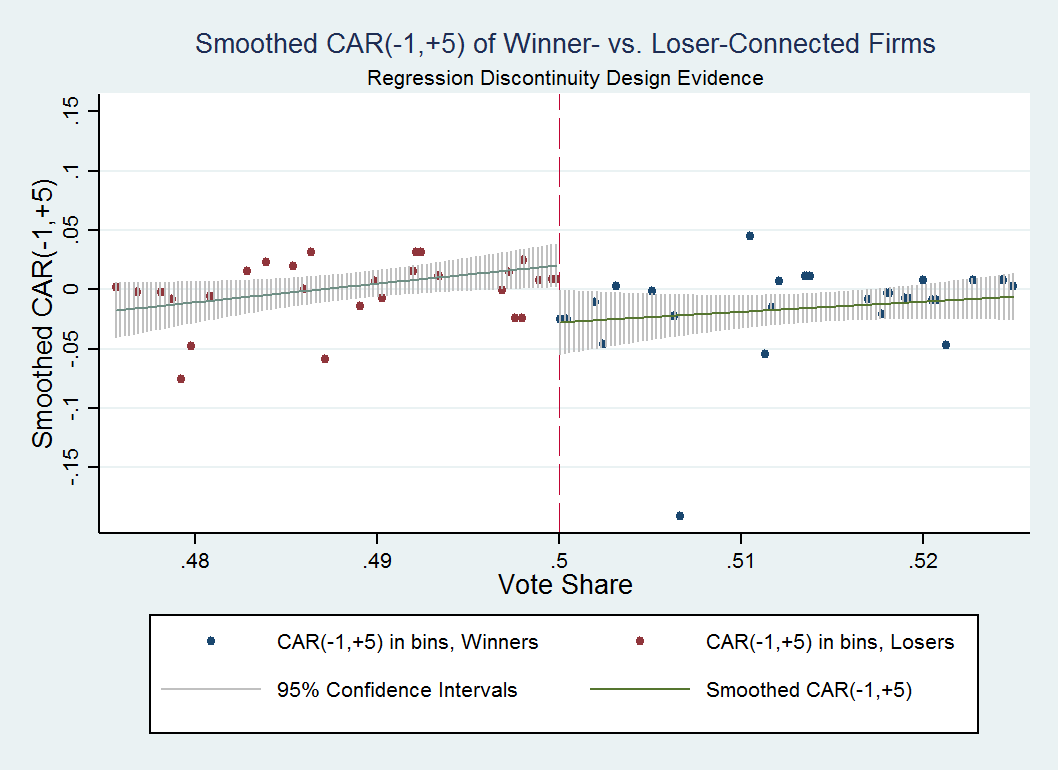 30
Effects vary by firm size
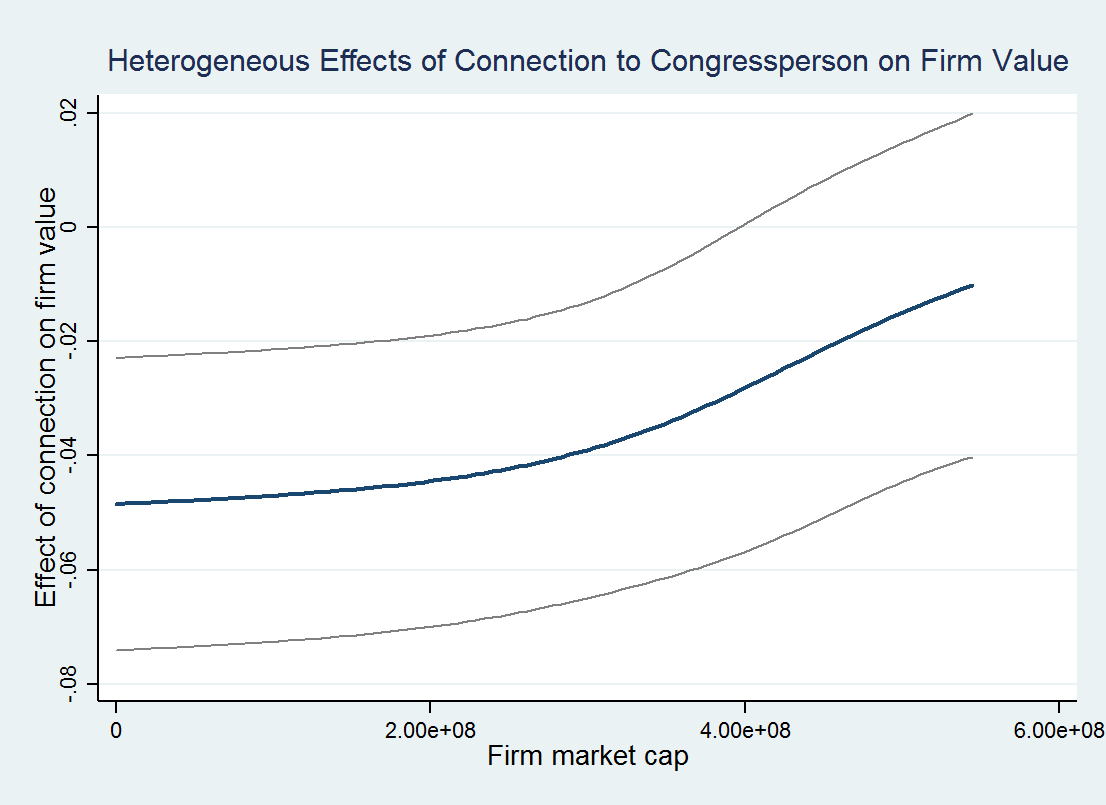 Some anecdotal cases
Senator George Allen:
Closely elected in 2000
Previous Governor of VA
Graduate from UVA
Connected to Theodore Coburn of Measurement Instruments Inc.
CAR suffered a big loss the week after election
Senator Bob Corker
Closely elected in 2006
Previous mayor of Chattanooga, TN (with controversies)
Graduate from U of TN
Connected firms such as First Acceptance Corp, Wright Medical Group in TN lost significant value
32
What explains the negative effect?
Value decrease from State to Federal
State politics is more corrupt (Glaeser Saks 2006)  connection to State politicians creates value for firms
Federal politics is more scrutinized (Fisman et al. 2012)  previous value of connection is lost
Also: “Somebody” in state becomes  “nobody” in Congress
Also: Longer distance leads to less frequent interactions
Alternative view: Politicians force firms to over-employ (Shleifer Vishny 1994, Bertrand et al. 2008)
Exploratory tests  for value from connection to state politics:
Post-election firm’s real outcomes
Effect by firm’s corporate governance quality
Effect by state’s corruption level & institution quality
Media scrutiny & effect by distance to DC
33
Reduction in government contracts
Number of government contracts goes down among firms connected to winning politicians with coming from state politics.
34
[Speaker Notes: The first piece evidence of the channel is reduction in number of government contracts within 2 years of the election. The decrease happens in both the number of actual transactions (obligated transactions), and the number of contracts (procurement contracts), and most importantly, only among firms connected to state-level politics.
Data source: Federal Procurement Data System
Columns (1)-(2): 2-year changes in number of obligated transactions
Columns (3)-(4): changes in whether the firm is awarded at least one obligated transaction
Columns (5)-(6): changes in number of all procurement contracts
Columns (7)-(8): changes in whether the firm is awarded at least one procurement contract]
Reduction in in-state activities, employment, director’s tenure
Connected-firms reduce (in-state) activities and employment after politician wins.
Connected-directors remain with the firm for shorter period after politician wins.
Noisy but qualitatively similar results for other firm real outcomes.
35
[Speaker Notes: Columns (1)-(2): Firm activities are measured in a given state in a given year as "Firms Reported In Local Newspapers" (FRILN), namely the number of search hits for the firm's name in local newspapers normalized by the number of search hits for the neutral keyword "September” (Saiz and Simonsohn’s (2008) idea of “downloading wisdom”).]
Better-governed firms are more affected
Effect is stronger under stronger corporate governance: loss of value due to loss of state-political connections after the politicians’ successful elections
36
[Speaker Notes: If it were Schleifer & Vishny story (i.e. loss of value by being forced to do favors for winning politicians), we would expect better governed firms to suffer less of a value loss.]
Effect is stronger in states with higher corruption level (1/2)
Effect is stronger in states/main city with more mentions for corruption in the news, and in states with more convictions of corruption case.
37
[Speaker Notes: Columns (1) & (2): use Exalead.com 2009 search hits for the word “corruption” close to name of main city, normalized by hits for name of main city
Columns (3) & (4): use Newslibrary.com 2009 all newspapers search hits for “corruption” close to name of state, normalized by hits for name of state
Columns (5) & (6): Glaeser and Saks (2006) -- extract actual conviction data from the Department of Justice’s “Report to Congress on the Activities and Operations of the Public Integrity Section” to form a measure of the ratio of convicted corruption cases by population size, averaged from 1976 to 2002 to remove periodical noises]
Effect is stronger in states with higher corruption level (2/2)
Effect is stronger in states with more regulations passed, more isolated capital city (measured by Average Log Distance), and higher generalized trust.
38
[Speaker Notes: Colums (9) & (10): ALD as a proxy for quality of governance, measure least likely to be affected by reverse causation.
Columns (7) & (8): The index of regulation by state is measured for 1999 in Clemson University’s Report on Economic Freedom, http://freedom.clemson.edu. This report combines information on labor and environmental regulations and regulations in specific industries such as insurance.]
Change in media scrutiny post-election
Winners get mentioned more in local newspaper after their successful elections (compared to before the elections).
Winners are more scrutinized, while distance to DC does not matter
Winners get mentioned more in local newspaper after their successful elections (compared to losers).
Effect does not seem to vary with distance between firm’s headquarter and DC.
Effect diminishes with social distance
Effect is weaker as strength of politician-director relationship weakens.
Effect is much stronger in the year of alumni reunion.
41
How does it work?
Requirement: Information is known to a few individuals, who can trade on the related stocks
Abnormal Trading Volume (Campbell Wasley 1996):
Sampled stocks are traded more around the elections (significant at 1%)
(-5,-1): 5.21% more. (-1,+5): 2.22% more. All significant at 1%.
Lots of build-up  reason to believe the market is informed and prices pre-election information
42
Summary
Key findings:
Firms need not benefit from social connections to politicians in higher office, if they are more scrutinized
State-level connections matter more to firms, especially in corrupt states, and for well-governed firms
Empirical strategy: RDD of close elections using classmates social network
Companion paper (Do et al. 2017): close gubernatorial elections. Benefits to connected firms are positive.
Implications: Room for rent-seeking from corporate and political perspectives  design of checks and balances at state level
43
Some further thoughts
Narrow targeting versus broad-based targeting:
 Corruption versus lobbying
 Positive spillover from one firm to similar firms in the industry (i.e. network effects on the same side)
 Test: control for/estimate the effect on similar firms
 Result: strong evidence of narrow targeting.
Homophily issue:
 Related to broad-based targeting (but not the same)
 Difficult to control completely for, unless one finds an exogenous source of variation in the formation of links.
44
Some examples on firms’ political connections
Second example on estimating impacts of friendships on political opinion
Question: Do people listen to their friends?
When people with different beliefs meet and interact in a social network:
Do beliefs really converge?
How?
45
Targets of the empirical design
Causal effect of a friendship link on beliefs between pairs
Endogeneity bias due to homophily (towards higher correlation between beliefs and friendship): “Birds of a feather flock together”
Average friendship effects may hide important heterogeneity: possibly no effect among common group peers, or divergence
 “I don't need a friend who changes when I change and who nods when I nod; my shadow does that much better.” – Plutarch
 Psychology: the need to distinguish oneself among friends
Social Networks and Beliefs Quoc-Anh DO
46
Empirical design
Context: Exogenous allocation of study groups at college entry in Sciences Po
Design:
 Survey social networks, opinions and attitudes
 Use same-group membership as IV for friendship
 Look at (variation of) friendship’s effects on belief difference
Contributions:
 Friends, not just peers (classmates)
 Beliefs and (some) actions
 Separation of friendship influence from homophily bias
Social Networks and Beliefs Quoc-Anh DO
47
Setting of tutorial groups
Students attend few large lectures, then gather in small classes in fixed tutorial groups (triplettes, ~20 students)
Tutorial groups are the primary reason to meet other students in 1st year
 3 mandatory core classes each semester in 1st year
 Classroom materials are synchronized
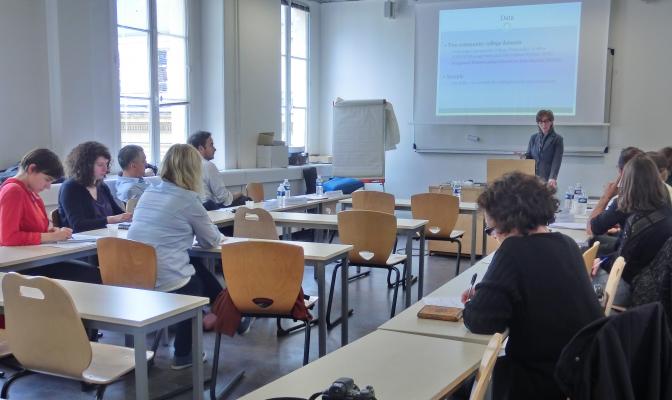 No elective classes before 2nd year, except arts and sports
Social Networks and Beliefs Quoc-Anh DO
48
Assignment into tutorial groups
Tutorial group assignment is essentially exogenous
Students mostly choose on course schedule:
 Students are told to log in separately from home, at a specific time. They see the schedule of one class (out of 3) at a time. All triples of tutorials are balanced with unattractive and attractive timing.
 Assignments are done within minutes. Enrollment is hectic, and few get their first choices. Very difficult to coordinate.
No summary document is available to students. Information is very limited.
No information on instructors, on next semester’s schedules.
Social Networks and Beliefs Quoc-Anh DO
49
Data collection
March 2014: Online survey/game for two classes (entry in 2013 and 2009, with focus on 2013)
Incentive-compatible questions to elicit social networks (Leider et al 2009)
 Each student chooses up to 10 friends
 Friends’ names are from “autosearch” lists
 Incentives on cross-validation by friends (name, first meeting)
 High incentives to get high participation rate (Chandrasekhar Lewis 2014)
 No priming on tutorial groups
Questions on political opinions, attitudes (similar to European Value Survey)
 Retrospective questions on pre-Sciences Po political opinions.
Other data obtained from administrative records: tutorial groups, student characteristics, etc.
Planned: a second survey in June 2015, further online experiments (trust, cooperation, etc.) in September 2015.
Social Networks and Beliefs Quoc-Anh DO
50
Survey design
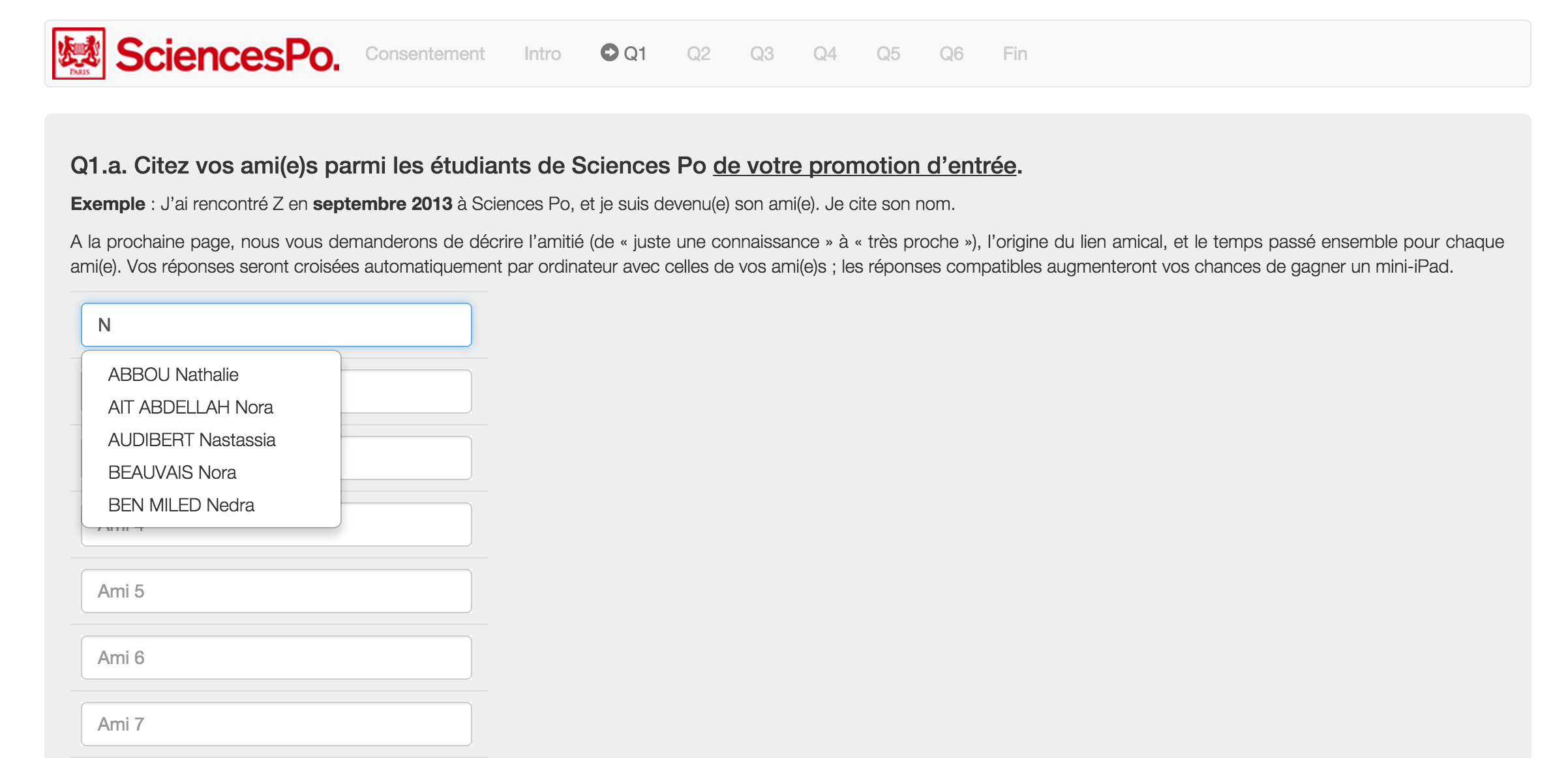 Social Networks and Beliefs Quoc-Anh DO
51
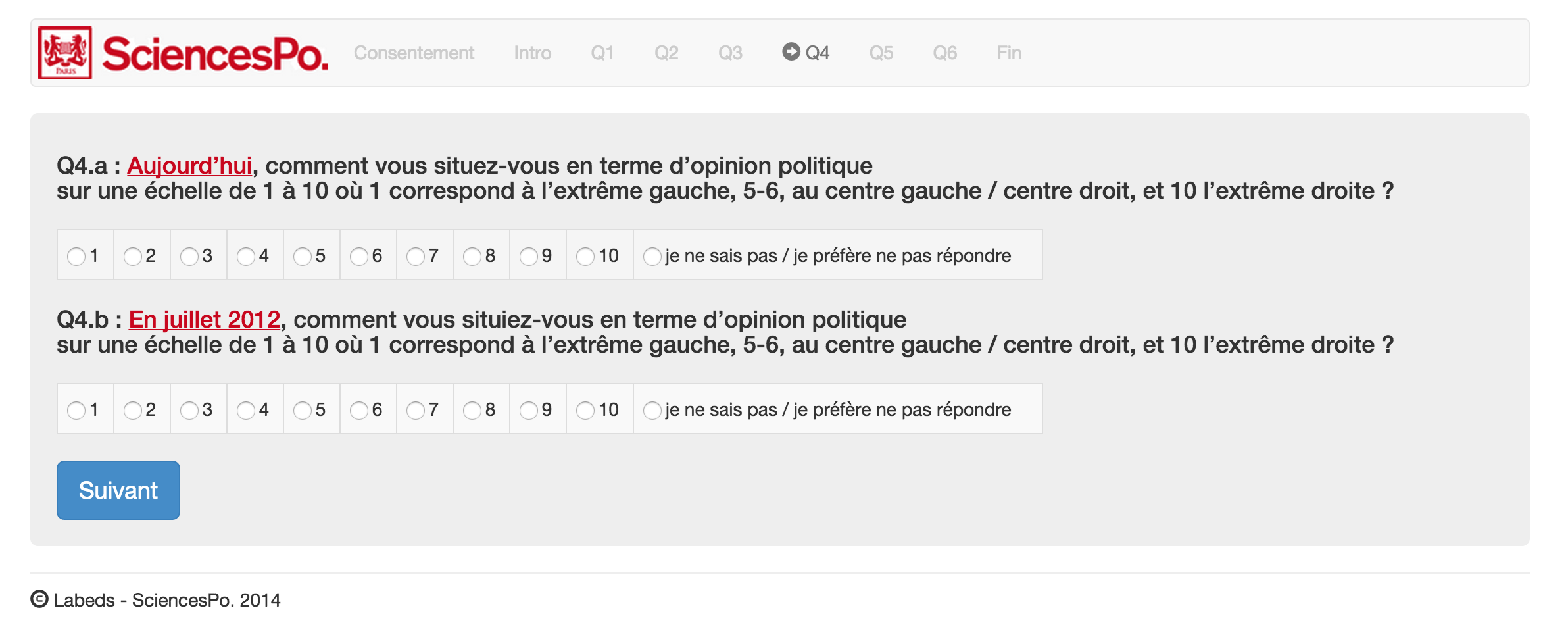 Social Networks and Beliefs Quoc-Anh DO
52
Empirical design
Social Networks and Beliefs Quoc-Anh DO
53
Instrumental Variable strategy
Social Networks and Beliefs Quoc-Anh DO
54
Interpretation and Inference
Social Networks and Beliefs Quoc-Anh DO
55
Data description
Quality of network survey:
Participation rate of 66% (completed survey) for the 2013 cohort: in line with Leider et al (2009), Goeree et al (2010)
High quality of reported friendship
Social Networks and Beliefs Quoc-Anh DO
56
Network structure and characteristics
We use the “OR” undirected network from the network survey (Leider et al 2009, 2010, Goeree et al 2010)
Network statistics are similar to the literature
Social Networks and Beliefs Quoc-Anh DO
57
Outcome variables
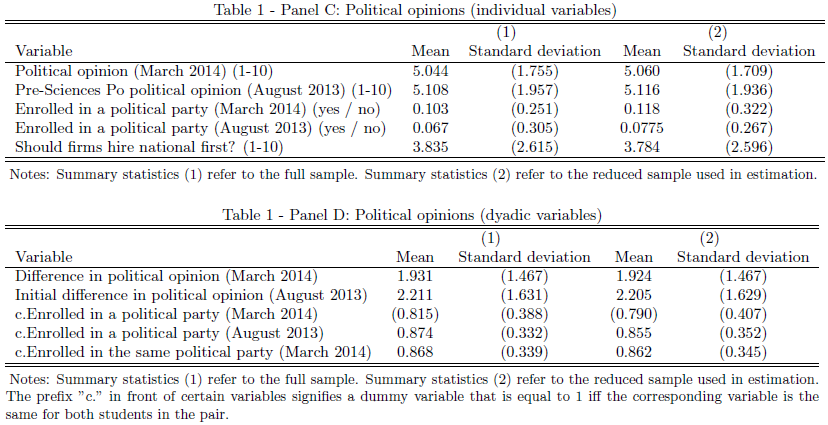 Social Networks and Beliefs Quoc-Anh DO
58
Political opinion distribution
Distribution of opinions before and after the first year
Social Networks and Beliefs Quoc-Anh DO
59
Dyadic control variables
Common (binary) characteristics, differences in continuous variables
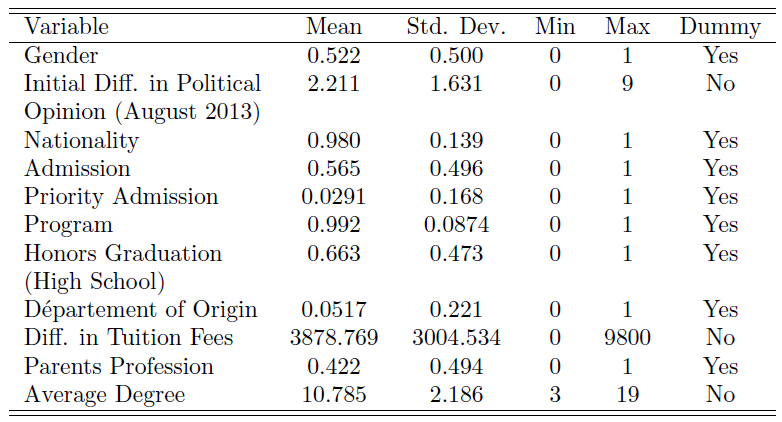 Social Networks and Beliefs Quoc-Anh DO
60
Balancing tests
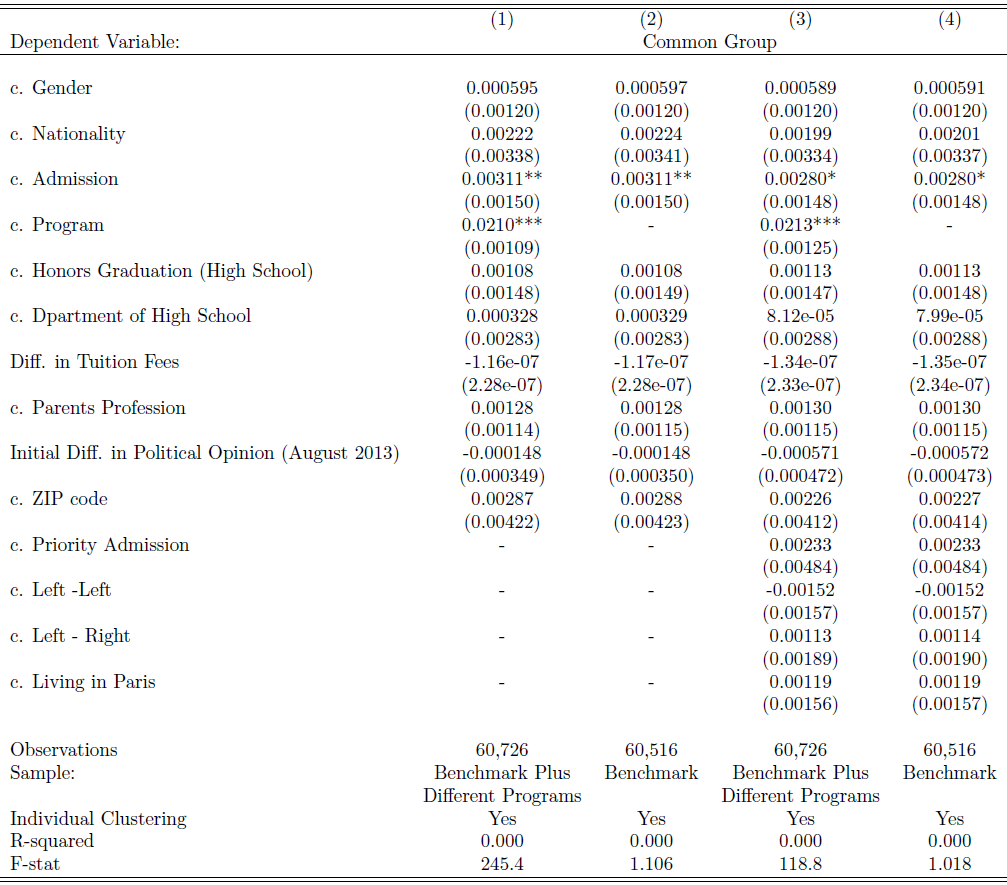 Most variables are really balanced
Unbalanced in program and some special admission types, because of double degree requirements.
Social Networks and Beliefs Quoc-Anh DO
61
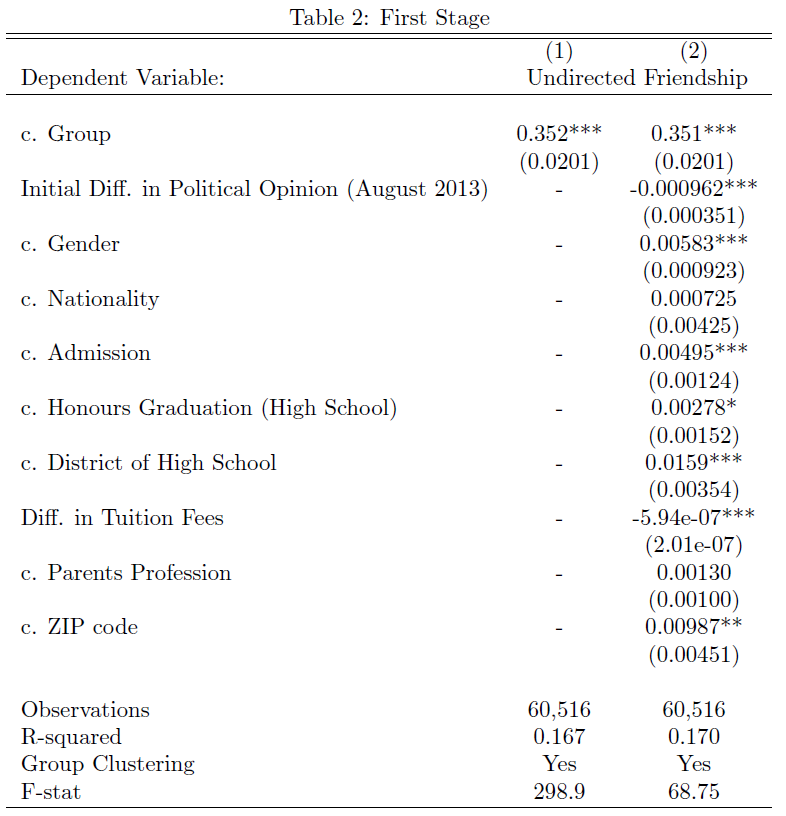 Results
Strong first stage: common group membership predicts friendship
Social Networks and Beliefs Quoc-Anh DO
62
Convergence of political opinion
Convergence of about 11% of standard deviation
Half-life of political differences: roughly 4 years.
Most control variables do not matter to IV
IV estimate is bigger than OLS
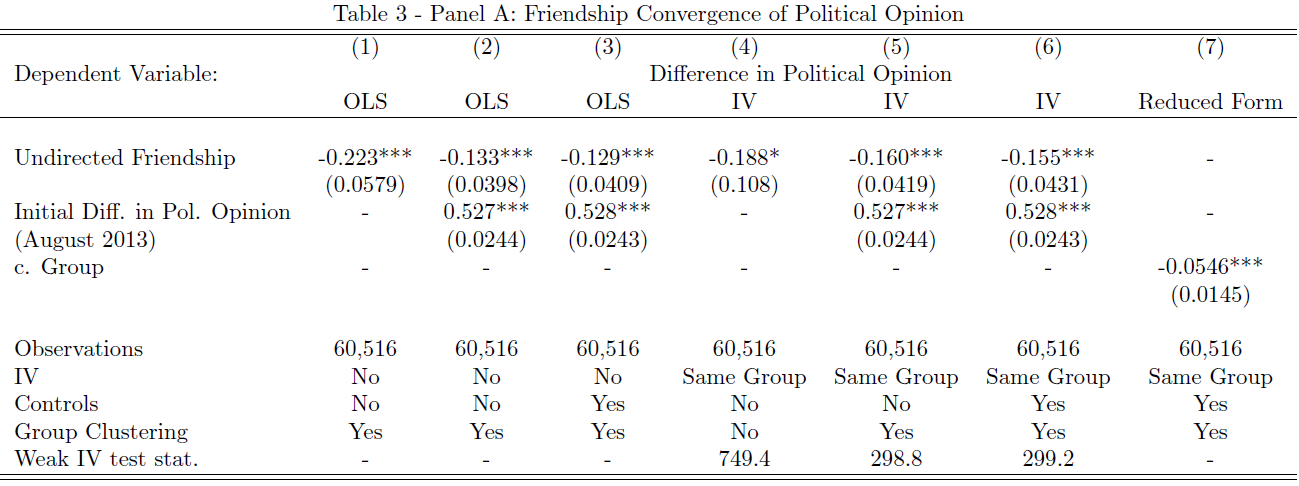 Social Networks and Beliefs Quoc-Anh DO
63
Convergence in other outcomes
Political and associative participations





Determinants of success
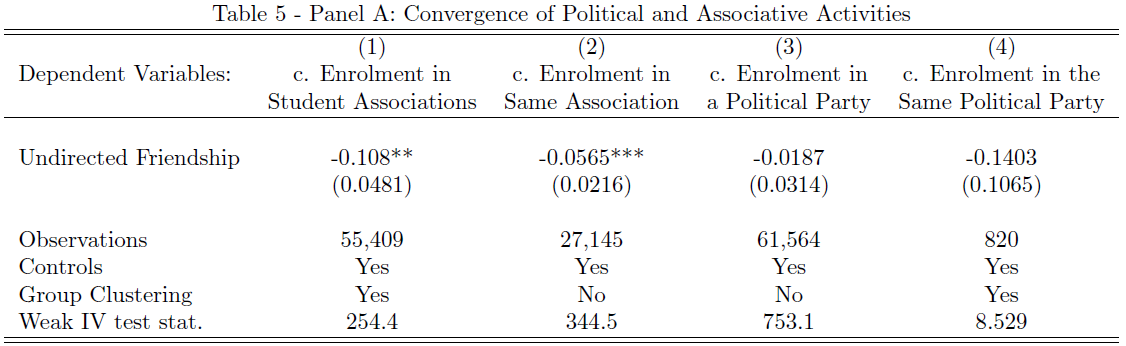 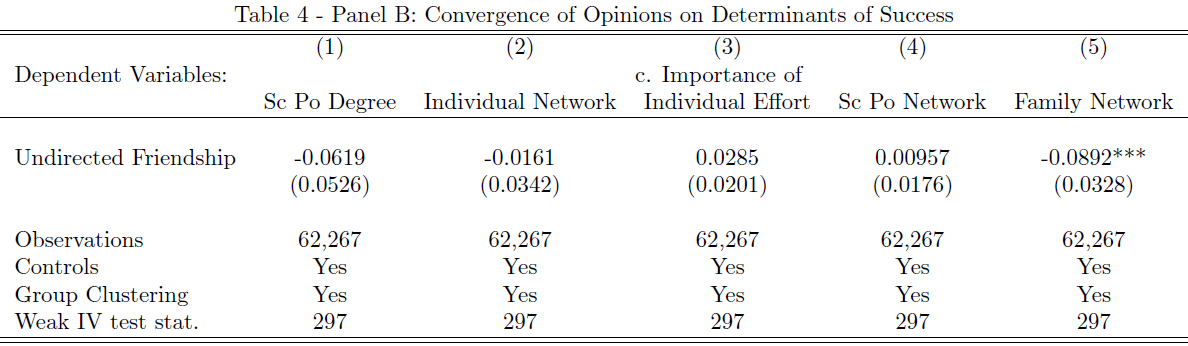 Social Networks and Beliefs Quoc-Anh DO
64
Benchmark results
There is convergence on political opinions, determinants of success, and associative and political participation
The estimated bias (IV-OLS) is not in the direction predicted by homophily
It is probably due to heterogeneous effects: LATE on compliers (those who become friends because of same-group exposure)
 Effects are stronger among compliers, compared to always-takers and never-takers
 Policy driven convergence is strong
Social Networks and Beliefs Quoc-Anh DO
65
On the exclusion of common shocks
The design takes care of potential homophily biases in network formation: common group membership uncorrelated with common characteristics/differences in characteristics
Another identification concern: within-group common shocks that lead to convergence (exclusion hypothesis)
First test: Subsample of non-friend dyads, common group membership does not lead to convergence.
Second test: Convergence effect along social distances
Social Networks and Beliefs Quoc-Anh DO
66
Heterogeneous effects
Heterogeneity of convergence effects with respect to pre-Sciences Po distances (political opinion, common gender, common admission group).
 The instruments include common group membership and its interactions with those variables.
Heterogeneity of convergence effects with respect to predicted propensity to become friends between pairs, excluding the effect of same group membership. 
 Run probit regressions of undirected friendship on control variables. 
 Then predict the propensity to become friends between any pairs of students.
Social Networks and Beliefs Quoc-Anh DO
67
Heterogeneous convergence
Convergence is higher among students with more initial differences
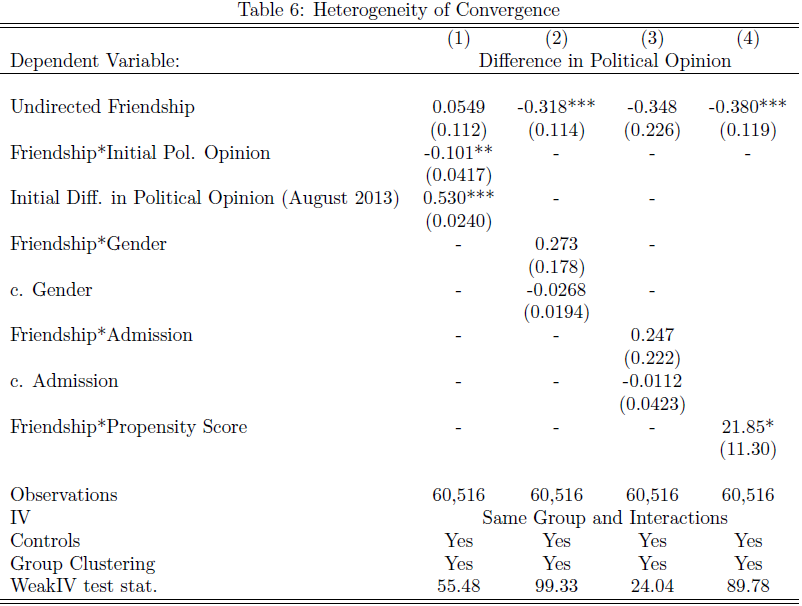 Social Networks and Beliefs Quoc-Anh DO
68
Propensity score of friendship and convergence
Convergence is strong among unlikely friends
Not much difference between OLS and IV. Homophily bias unlikely strong.
Effect over propensity score similar to avoidance of double counting.
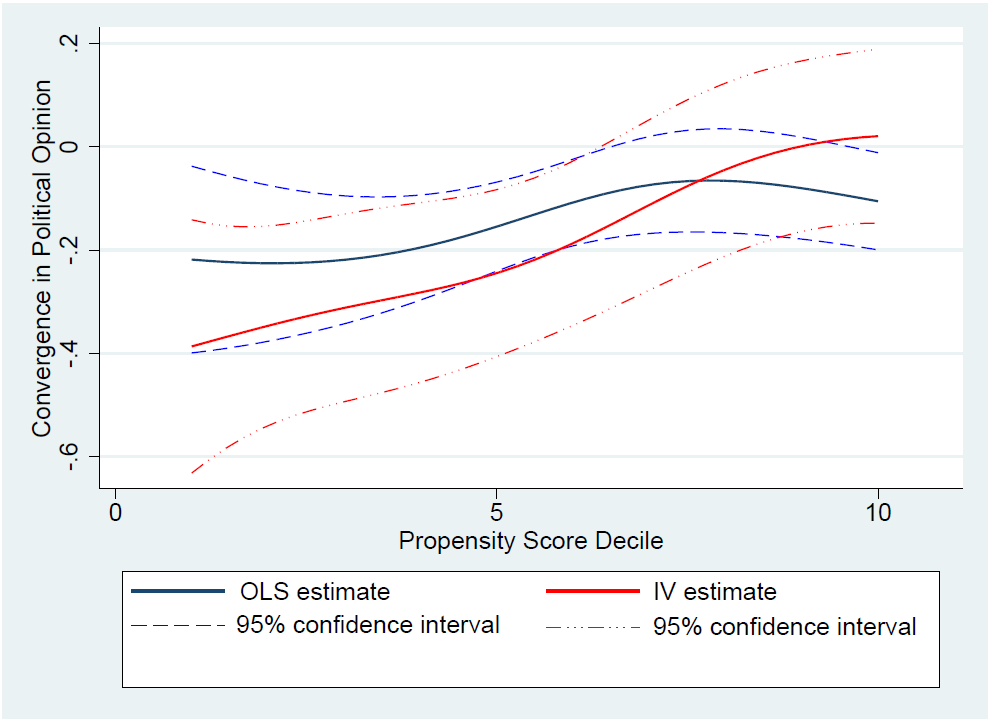 Social Networks and Beliefs Quoc-Anh DO
69
Convergence, divergence, and extremism
Convergence of political opinion, by initial political opinion
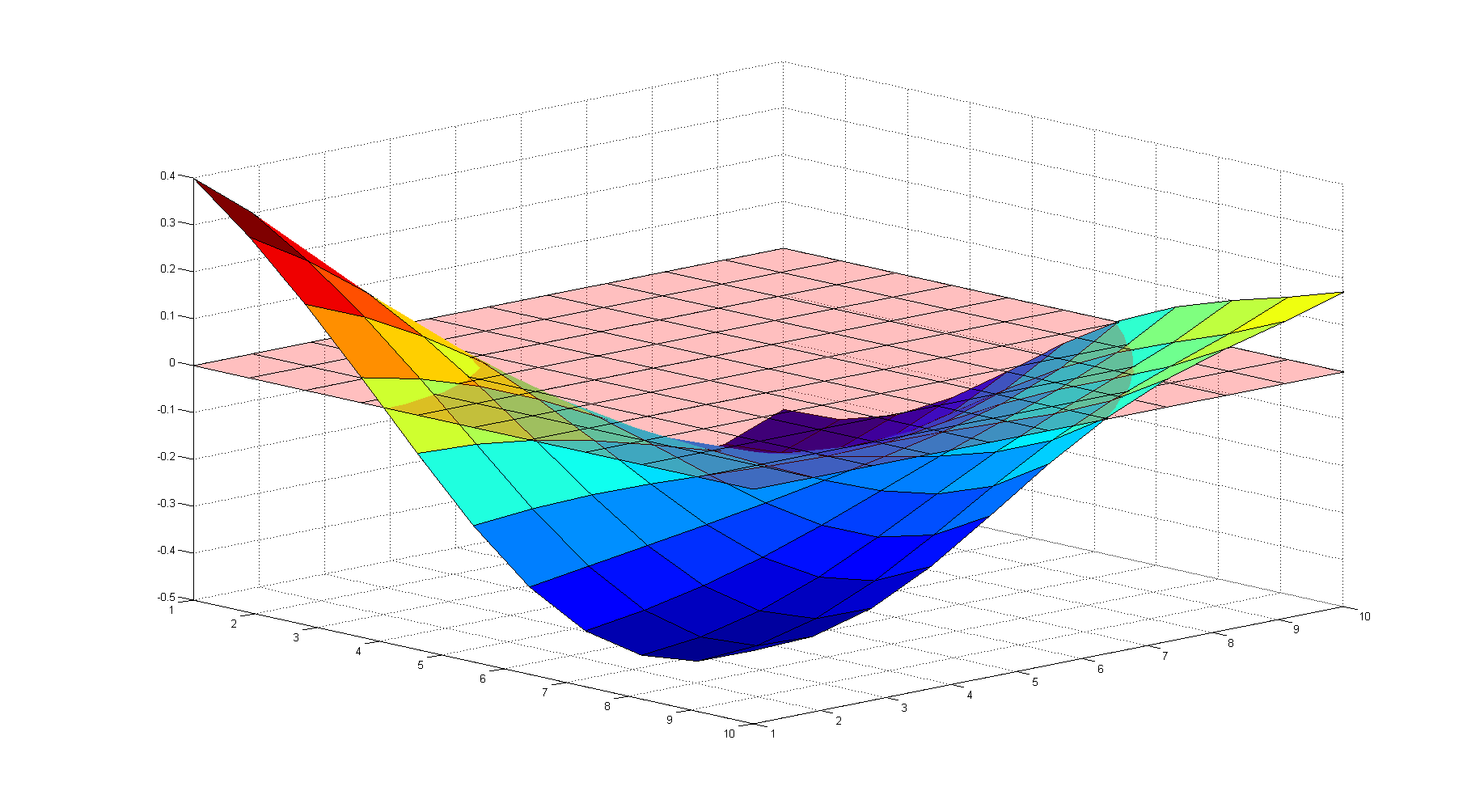 Social Networks and Beliefs Quoc-Anh DO
70
Extremism and divergence
Divergence among extreme leftists in political opinion:
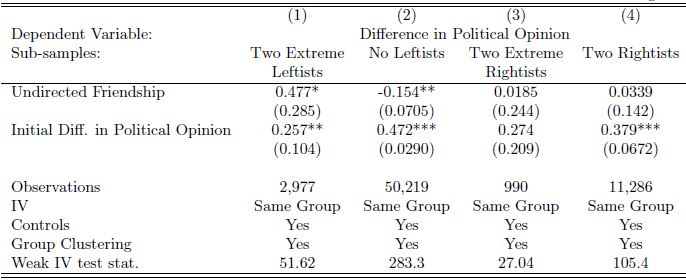 Social Networks and Beliefs Quoc-Anh DO
71
Extremism and divergence
… and attitude towards immigration
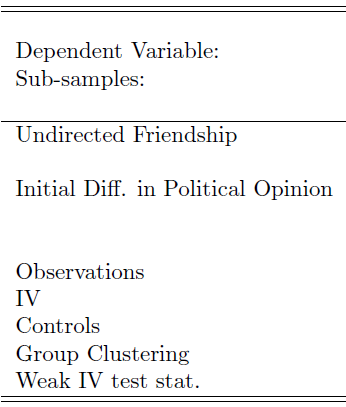 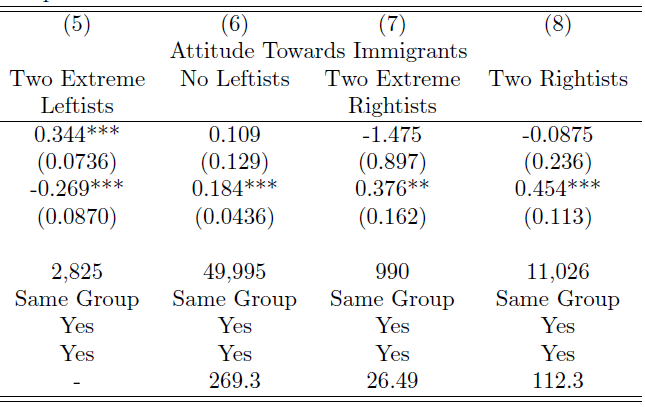 Social Networks and Beliefs Quoc-Anh DO
72
Convergence and eigenvector centrality
Convergence seems strongest between a star (top 10% centrality) and a non-star (bottom 90% centrality)
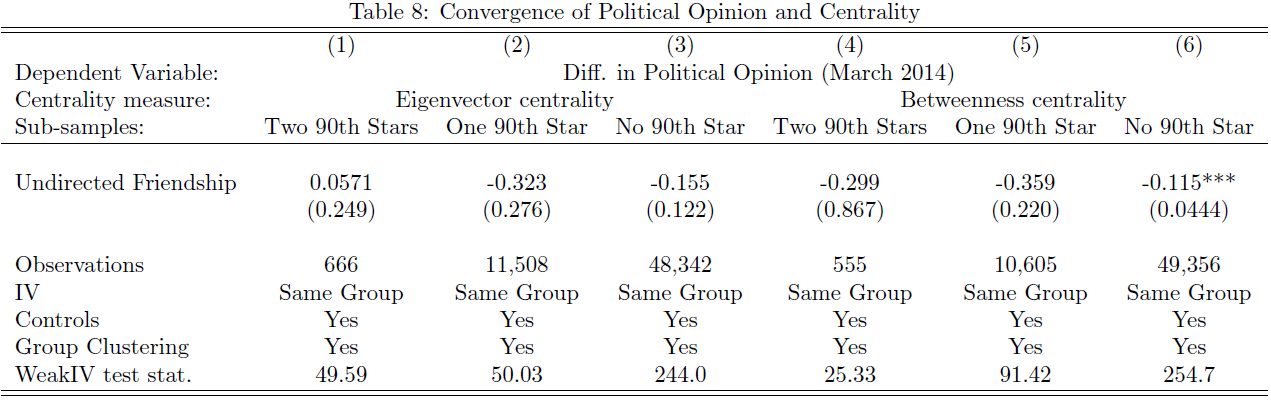 Social Networks and Beliefs Quoc-Anh DO
73
Path lengths and convergence
Use same-group membership as IV for path length between pairs: convergence from reduction in path lengths
Convergence takes place mostly among direct friends
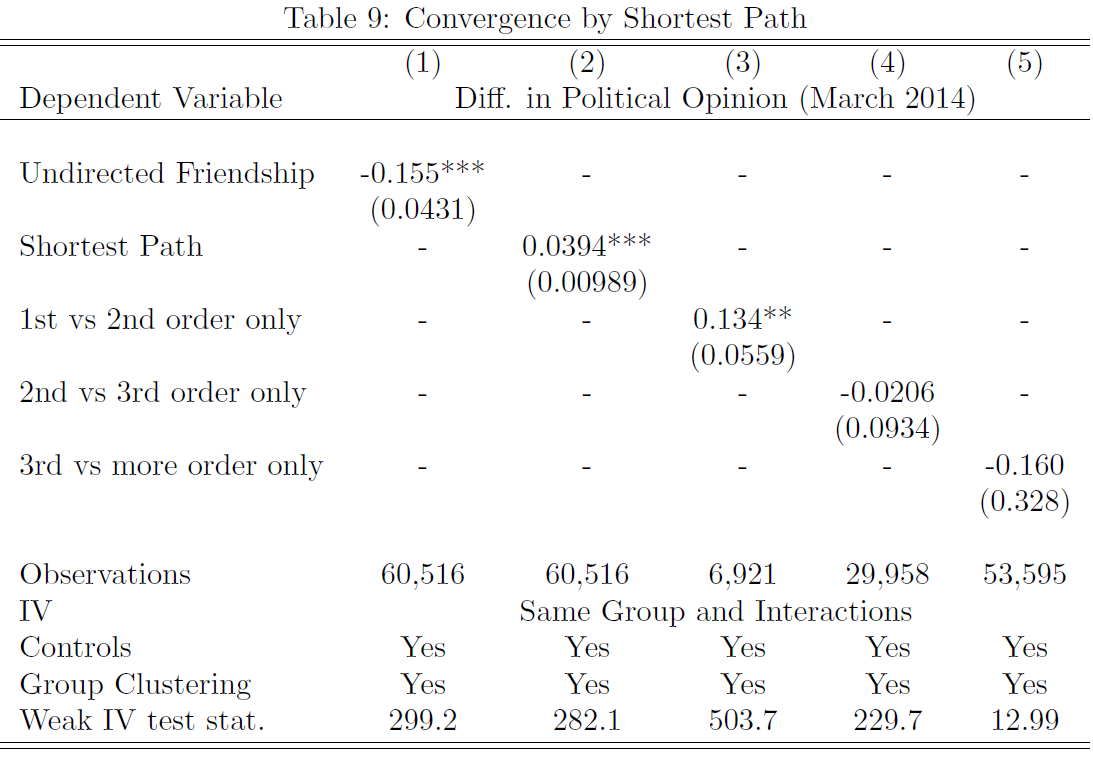 Social Networks and Beliefs Quoc-Anh DO
74
Summary
Beliefs on politics among friends converge rapidly after one year
 Overall, homophily matters, but homophily bias seems weak.
Convergence is highly heterogeneous:
 It is strongest among least likely friends, friends with most different predetermined characteristics
Homophily reduces beliefs diffusion even more (complementary to Golub Jackson 2012)
 Divergence among extreme leftists
How networks structure matters to convergence:
 Works mostly through direct friends
 Convergence towards star
 Common friends matter
Social Networks and Beliefs Quoc-Anh DO
75
Thank you!
Network Effects on Social Networks
INTRODUCTION
Social connections and firm values
Important direct links (former/present employment or ownership) to top-level politics may increase firm value
In developing countries: Fisman 2001 AER (Suharto), Johnson Mitton 2003 JFE (Mahathir), Khwajia Mian 2005 QJE (Pakistan), Faccio 2006 AER (cross countries)
In American politics (strong safeguards against bribery for favor): Fisman et al. 2012 (Dick Cheney brings no value) vs. Goldman et al. 2008 RFS (Rep. Party links bring huge value), Acemoglu et al. JFE forth. (Tim Geithner), Roberts 1990 AJPS (dead U.S. senator)
Our question:
Do social connections in the U.S. between politicians and corporate directors affect firm value?
Who make it stronger/weaker? A comparative look into U.S. politics
77
[Speaker Notes: Covering the topic of political connections and firms values, there has been strong evidence in developing countries that firms benefit from direct links to top politics, such as in the case of Indonesia, Malaysia, or Pakistan.
In the US, there are stronger safeguards against corruption, and similar works on the US have yielded mixed results. For example, Fisman et al. finds that connection to Dick Cheney brings no value, while Goldman et al. finds that Republican links brings huge value to firms after the 2000 election.
Moreover, all of these studies look at direct, explicit links, defined by former/present politicians’ employment or ownership in the firm. 
Our paper, on the other hand, explores social links (friendships) between politicians and businessmen, and studies the value of these links in the US context. 

Fisman 2001 AER: Suharto health problems  23% of firm value explained by connection to the Suharto family (provided by a consultancy)
Johnson Mitton 2003 JFE: stronger control of capital flow during 1997 crisis benefits firms connected to Malaysian president & key government officials
Khwajia Mian 2005 QJE: firms directed by politicians participating in elections (matched based on names) get favorable loans
Faccio 2006 AER: worldwide dataset of directly connected firms & effect of announcements of politiciansbusiness and businessmenpolitics

Fisman et al 2006: Dick Cheney connections bring no value
Goldman Rocholl So 2008 RFS: election 2000 & R. vs. D. connections (former politicians/officials in firms). Another paper: effect on procurement.
Acemoglu et al. JFE forth.: firms connected to Tim Geithner (Obama’s 1st Treasury Secretary) experience the value of connection in a crisis. Identification by synthetic control & CARs.
Roberts 1990 AJPS: a dead senator (Henry “Scoop” Jackson tells no lie). Returns of firms connected (in different ways) to dead senator. Seniority in Congress pays.

Cohen et al 2007 JPE: information transmission among friends from firms & fund managers
Knight 2007 JPubE: industries that benefit from economic platform of Bush & Gore.
Snowberg et al 2007 QJE: prediction market & bond yields.
Bertrand et al 2008: France, test Shleifer Vishny’s idea. Politicians induce firms to hire more in election year elections affect equity prices
Nguyen 2008: France, friendship between CEO & board members  CEO remains longer at firm, less likely to be fired]
Further robustness checks
Collapse the data by different levels
Using different weighting schemes
CAR calculated from raw returns, Fama-French 3-factor and 4-factor models
Standard error clustering at different levels
Near-randomness of assignment: no pre-election variable predicts election results
78
RDD Implementation
(Semi-)Parametric Regression: CARift on Win/Loseit
Unit of observation: Political Connection – Firm – time.



Clustered standard errors are obtained from regression
Non-parametric procedure:
Run non-parametric (local linear/polynomial) regressions of CARift on VoteShareit on each side of the cutoff
Take the difference at the cutoff & calculate standard errors.
Robustness check with different polynomial orders and different bandwidths.
79
DATA & METHODOLOGY: METHODOLOGY – TO SKIP
Generalizability of Estimator
Heterogeneous effect:
The estimator is:





This estimates the Weighted Average Treatment Effect on a firm’s cumulative abnormal returns
It is not just the effect at the cutoff.
80
Methodology Details
Alternative outcome measures:
Different windows of event: -7 to -1 to +5 to +20
CAR, CAR normalized by volatility, returns of Buy-and-Hold portfolios
Alternative specifications:
Narrow down the vote gap: 5% to 2%
Non-parametric tests: Estimate a non-parametric function of vote share separately on each side of the 50% threshold, then take the difference
Use “hypothetical thresholds” at 48% - 52%: no effect is expected
Use quantile regressions instead of OLS to avoid impact of outliers
Control of polynomial in Vote Share: Use linear controls in tables.
Additional robustness checks:
Check different weighting schemes
Standard errors clustered in several ways (by politician-election in tables)
Check near-randomness  of assignment
81
Homophily Concerns
Even when election results are almost random, homophily concerns are still relevant
Homophily: like-minded directors and politicians chose the same school  issue of of untargetted policy
Untargetted policy: A politician promotes policies that benefit a like-minded director’s firm, without favoring that specific network link
Address by within-school-election-year and within-industry-election-year comparisons
82
[Speaker Notes: Selection into ‘connected pairs’ because of similar characteristics: a question of external validity
Effect conditioned on specific type of social network]
NETWORK ANALYSIS
Internal Validity for Homophily Concern
83
[Speaker Notes: Untargetted policy response from homophily: People sharing same values/interests attend same college, and later run companies and promote policies in the same direction
Stronger specification: 
School * Election Year FE or Industry * Election Year FE
Let homophily effect vary over time (i.e. time-variant school culture) or firm size]
NETWORK ANALYSIS
Treating Homophily
Homophily does not matter to the qualitative conclusion
In the most stringent tests: homophily may have biased results towards zero.
84
Relation to other existing literatures
Transmission of Beliefs and Trust:
 Persistence: Putnam (1993), Guiso et al. (1997)
 Transmission within families (Bisin-Verdier 2001, Tabellini 2008, Guiso Sapienza Zingales 2008, Benabou Tirole, 2003) and social interactions (Benabou Tirole 2010)
Role of education in shaping Beliefs:
 Capitalist indoctrination: Bourdieu Passeron (1970), Bowles Gintis (1976)
 Education and Beliefs: Dewey (1944), Helliwell Putnam (2007), Milligan et al. (2004), Heckman (2008)
Social networks and Beliefs:
 Social preferences on existing social networks: Leider et al (2009, 2010), Goeree et al (2010)
 Belief formation and social networks: Mobius Rosenblatt (2014), DeGroot (1974)
 Diffusion in networks: Banerjee et al (2013, 2014), Jackson Yariv (2007)
Peer effects, and (quasi-)experimental evidence:
 Sacerdote (2014), Sacerdote (2001), Marmaros Sacerdote (2006), Carrell et al (2013), Shue (2013), Ahern et al (2014), Manski (1993)
Identification of social networks effects:
 Bramoullé et al (2009), De Giorgi et al (2010), Jackson (2008), Durlauf Ioannides (2010), Blume et al (2010)
 Structural estimation to deal with homophily: Goldsmith-Pinkham Imbens (2013), Christakis et al (2010)
Social Networks and Beliefs Quoc-Anh DO
85